Podcast
”Reverse Pitch”Strategic Plan
Government Funding
Why Reverse Pitch
Development funding for tech initiatives
$XX million programs (accelerators, grants, loans, equity) available at municipal, provincial and federal level
High volume of applicants
Agencies lack resources to process deal flow on timely basis
High levels of Uncommitted / undisbursed funding due to lack of ”Fit” 

     First Mover Advantage
Marketing efforts create general awareness; lack specificity on programs
Existing internal podcasts follow trend of branding campaigns

      Startup Ecosystem
Application process cumbersome; not always clear
Many startups get “Lost in Mix”
Quality projects fail to scale due to lack of funding
🏃
Reverse Pitch Strategy
Podcast with program leaders
A series of targeted and specific podcasts to explain various aspects of government funding for tech programs: AI, IoT, autonomous equipment, social media, e-commerce; EdTech, HealthTech, Biosciences,  AgTech; Renewable energy
Podcast post with social & traditional media
Podcast with industry& technical leaders
Reverse Pitch Strategy
Podcast Q&A consistent approach
Why Reverse Pitch?
Reverse Pitch | Investment Made Easy
Our goal is to use the podcast medium to provide government tech funding programs with relevant and targeted information for startup founders and their teams
Podcasts explain funding requirements
Podcasts supplements existing media and online info
Podcasts targets both project leaders and founders
Why Reverse Pitch? | A Summation
Incentives
Outcomes
Government employees become more directly involved in the process from the start
Employees may feel more connected to the startups whether or not ultimately end up with a funding commitment
Community will view government more as a partner in improving the economic opportunities (which was prevalent in the pre-Covid period; more heightened in recent months
Government programs may attract a more diverse demographic profile and variety of skill sets of its employees that may not ordinarily seek employment: videographers, social media experts, branding and marketing
Startups will be less intimidated by common perception of “government bureaucracy and red tape”
Startup founders and their team will be more inclined to share their positive experiences with like-minded startups
VC/PE investors more likely to co-invest if government involved in early stage Seed and Series-A funding
Startups will be able to hone their pitch-decks and corporate presentations in a less stressful environment (in front of VC, PE, family office or other investors
Reverse Pitch | Target Market
Municipal Level
Need to expand.
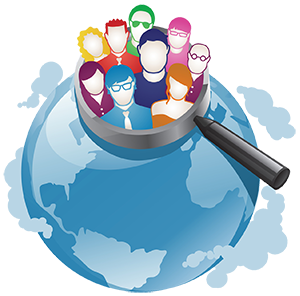 Provincial Level
Need to expand.
Federal level
Need to expand
🌊
The Reverse Partners!
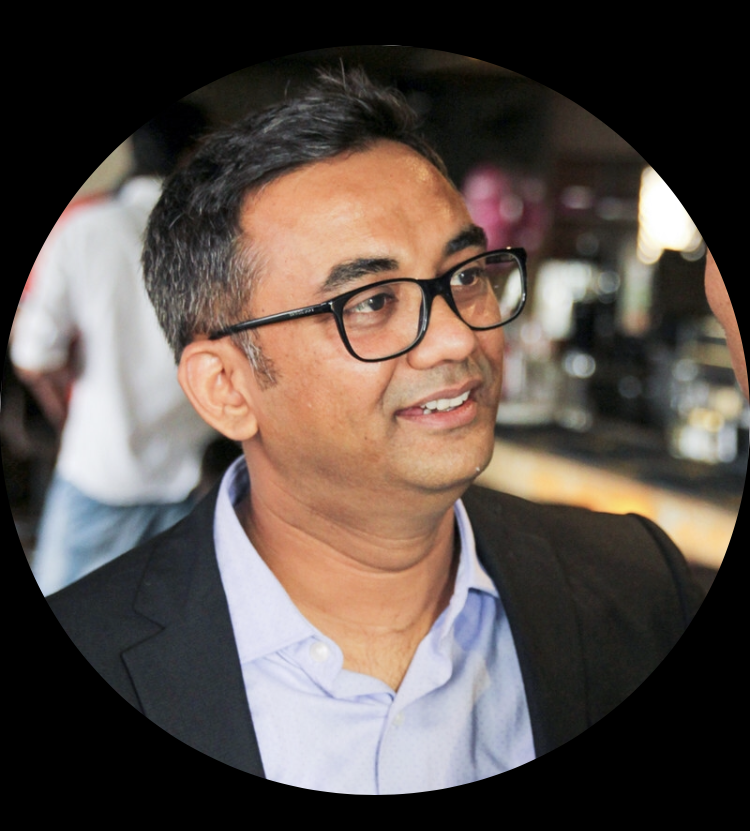 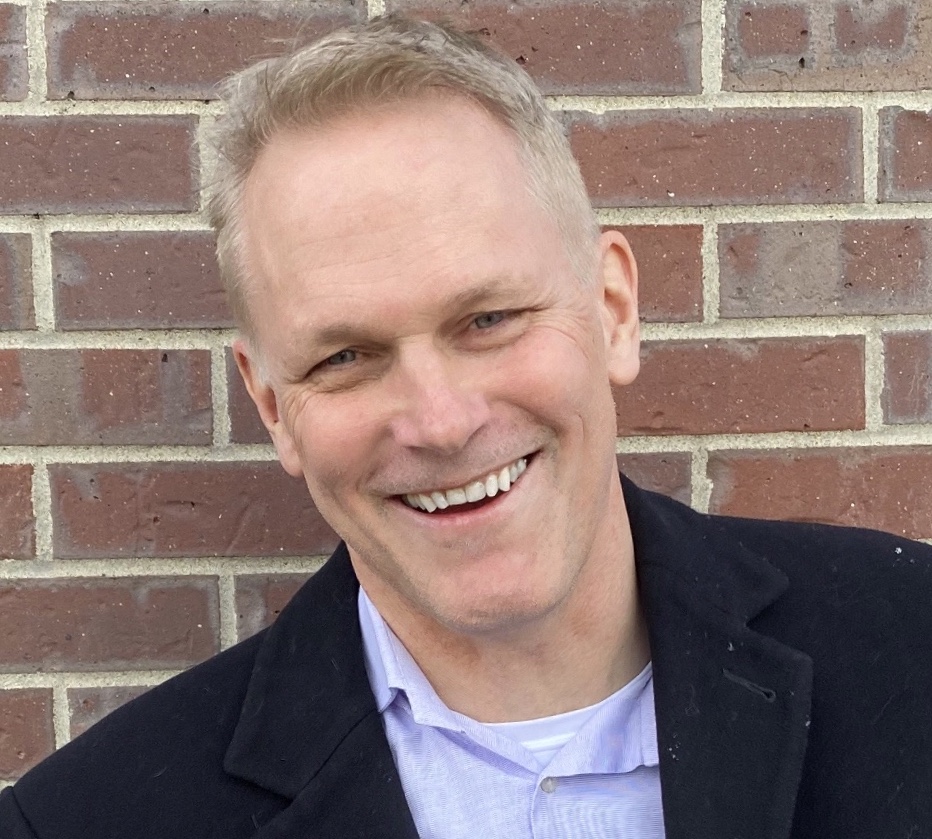 Chief Ideation Officer
Neeraj Gupta

Chief Strategy Officer at Attabotics | Co-Founder at Lawcubator | Angel Investor | Expert, Global Partnershio on AI 
.
Podcast Host
Allen R. Wazny, CPA, CA

Calgary Business Podcast (260+ episodes) | Advisor to tech and non-tech startups | former Big 4 audit partner | former CFO